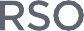 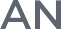 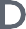 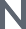 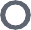 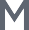 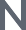 Consumer Welfare
Considering the Role of Consumers in Marketing Research


Brian Gillespie, Ph.D.
Assistant Professor of Marketing
Daniels Fund Ethics Initiative Fellow
Anderson School of Management
University of New Mexico
MARKETERS ARE EVIL
Marketers are evil
They make people buy things they don’t need
They want to trick people
They manufacture demand
They are the reason that Americans are obsessed with commercialism
They are responsible (at least in part) for the large amount of credit card debt in America
Why does this perspective exist?
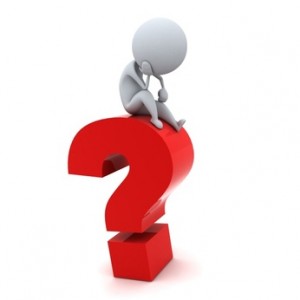 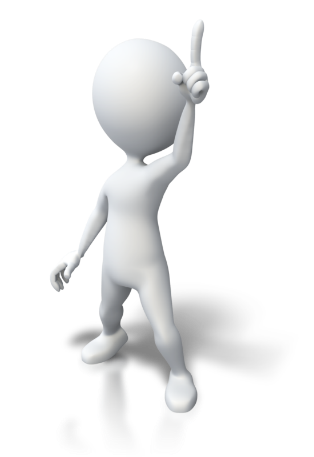 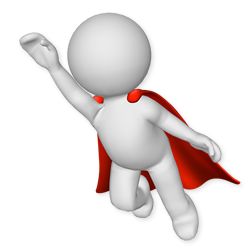 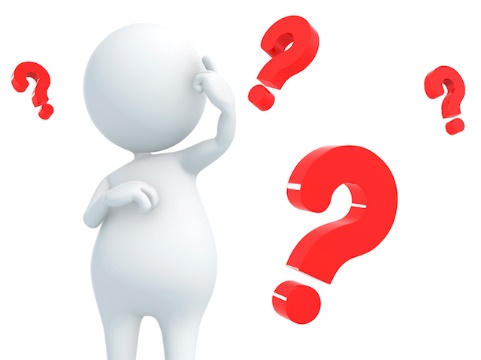 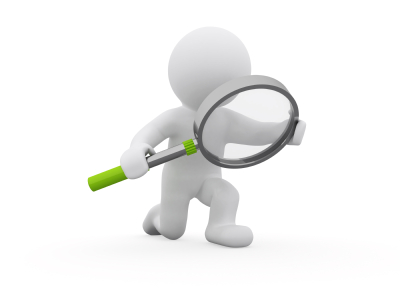 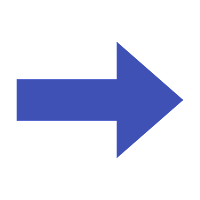 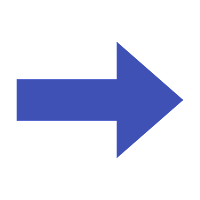 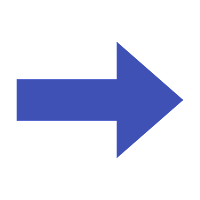 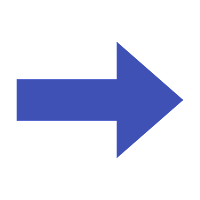 We, as consumers, cannot always communicate, recognize, or understand our own needs and wants
To others but also to ourselves
Why does this perspective exist?
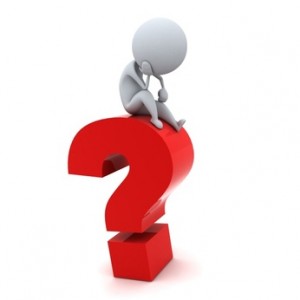 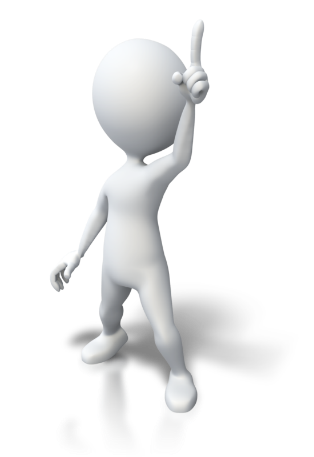 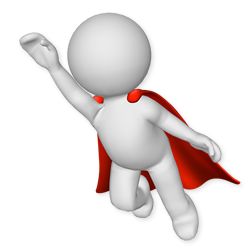 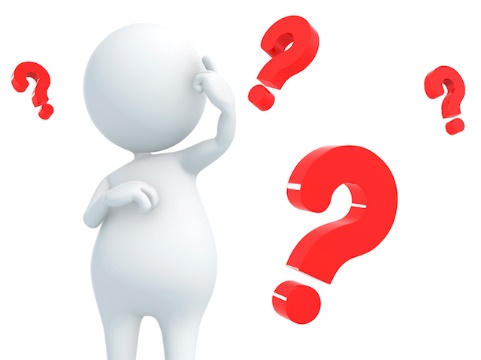 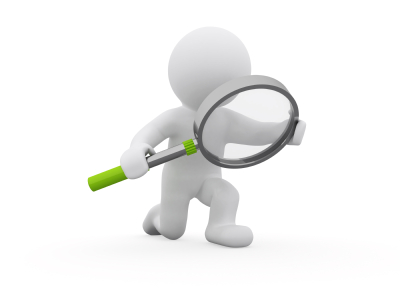 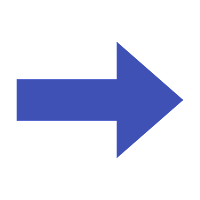 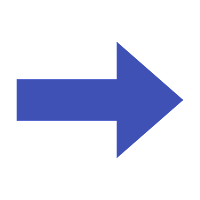 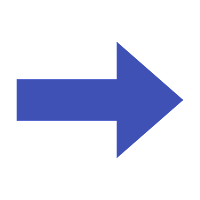 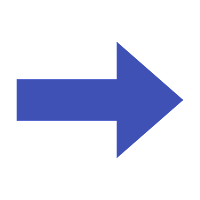 We make a purchase that, upon reflection, we cannot map onto our understood needs
Why does this perspective exist?
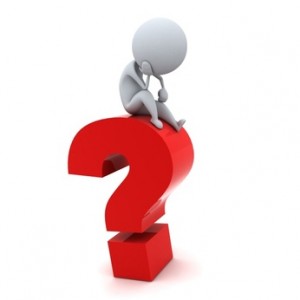 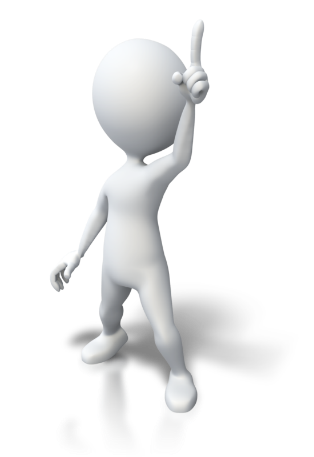 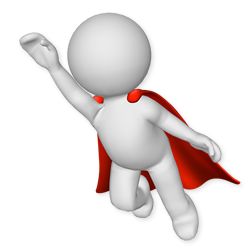 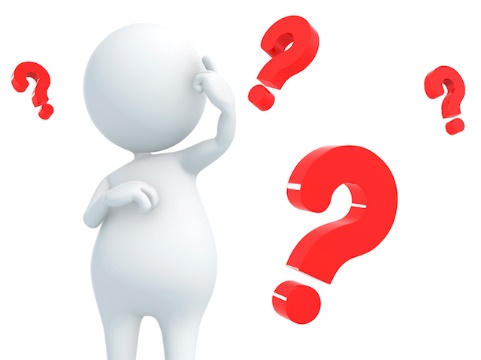 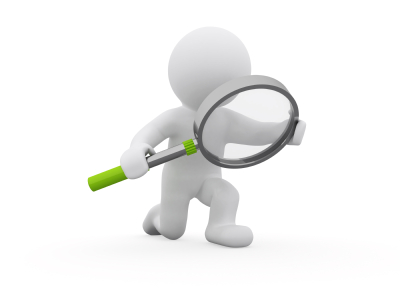 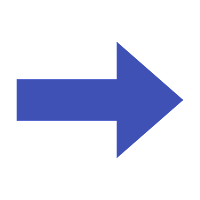 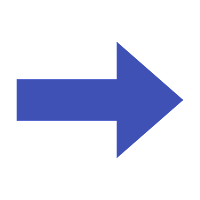 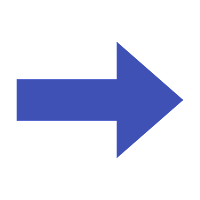 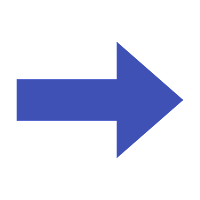 But we need to explain why we made the purchase 
look for an explanation for why we made the purchase
Why does this perspective exist?
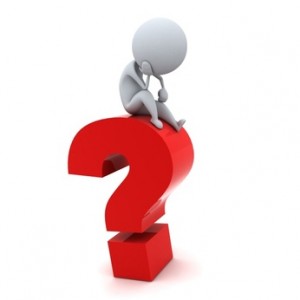 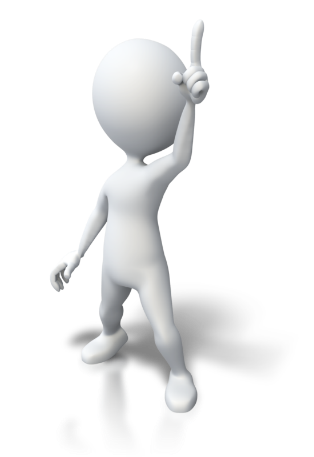 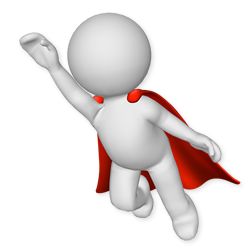 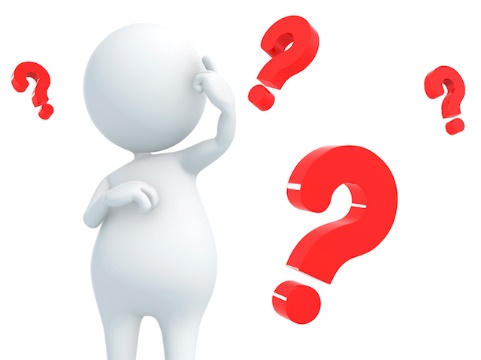 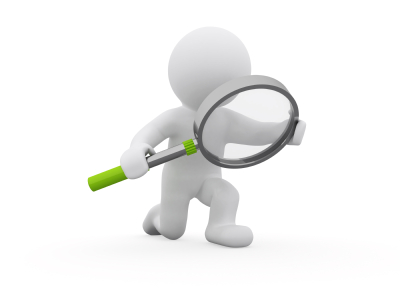 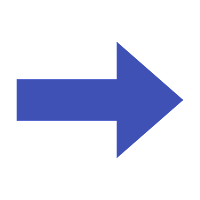 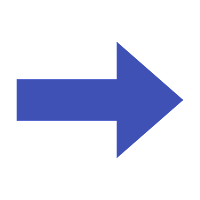 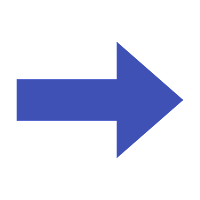 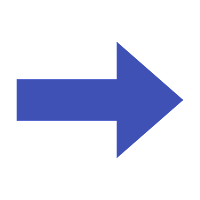 We protect our ego because it certainly isn’t our fault we made a “mistake”
We are perfect, rational beings that never make mistakes
And when we do make a mistake, we recognize our error and immediately correct
Why does this perspective exist?
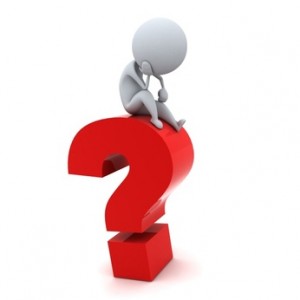 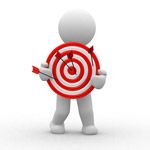 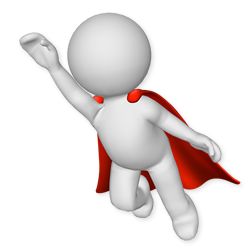 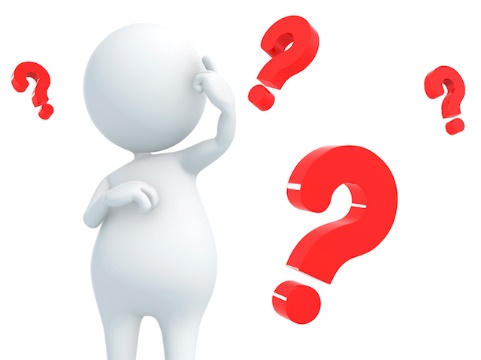 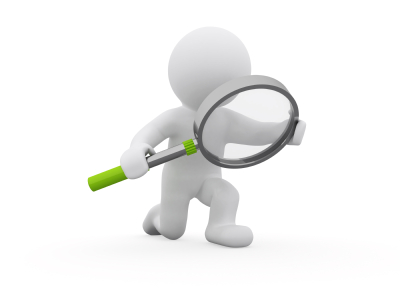 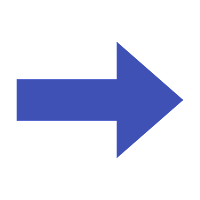 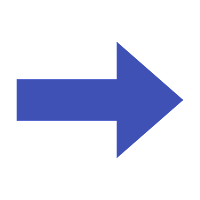 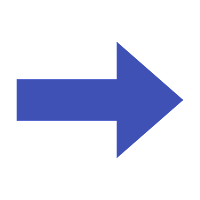 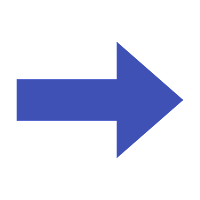 Marketers become the easy target, and as such…
“Marketers somehow tricked me into buying it!!!”
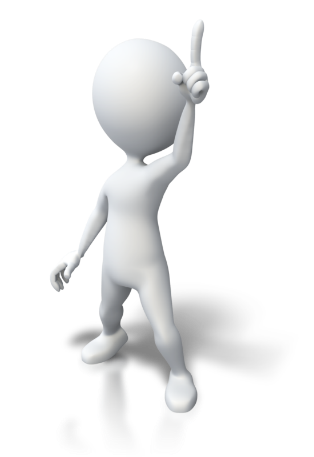 Distrust results
We become skeptical of marketers and marketing content
Build resistances to messages
We begin to ignore messages
Pass up on deals and offers that seem “too good to be true”
We go to war
Buying an item on discount is deemed a victory
We view marketing communications as tricks and marketers as tricksters
Examples of marketing tricks are many
Quantity surcharges
Charging more per unit for larger quantity offerings
Product placement advertising
The integration of products and brands into media (e.g., television and film)
Subliminal priming
Coca-Cola in the movie theater (Vicary 1957)
Laws exist in the USA, UK and Australia that make subliminal priming illegal
But digging deeper…
Quantity surcharges
Margins are smaller with standard sizes, saving consumers money (Sprott et al. 2003)
Product placement advertising
When done correctly, product placement increases viewer enjoyment (Gillespie et al. 2018)
Subliminal priming
This study simply never occurred. Seriously, it was completely made up.
[Speaker Notes: Target marketing is about efficiencies; margins are smaller with standard size containers; when done correctly product placement increases media enjoyment; the study never happened]
As such, maybe not all marketers are evil?
A growing body of research is dedicated to the best interests of consumers and consumer welfare
Transformative consumer research
Public policy
Marketing ethics
Transformative consumer research
Encourages, supports, and publicizes research that benefits consumer welfare and quality of life
Addiction 
Healthy eating and dieting
Materialism 
Youth, risk and consumption 
Poverty
Sustainable products
Charitable giving
The bottom dollar effect (Soster et al. 2014)
What happens when a personal budget is spent to complete depletion?
Considers materialism, mental accounting and satisfaction
Pain of paying is associated with exhausting a budget
Paying $19 from a $20 budget is more psychologically painful than paying $19 from a $200 budget
The bottom dollar effect
Individuals are adverse to spending a budget to $0
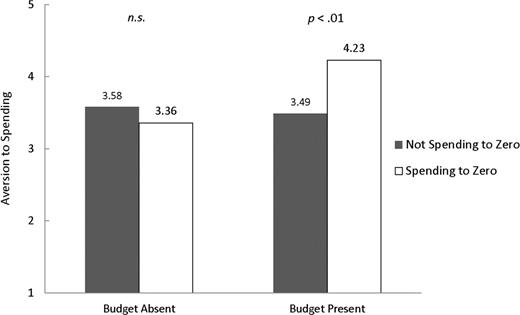 The bottom dollar effect
When a budget is spent to $0 satisfaction with the purchased item decreases
But only when earning money is difficult
When there is no windfall
And when budget replenishment is unknown
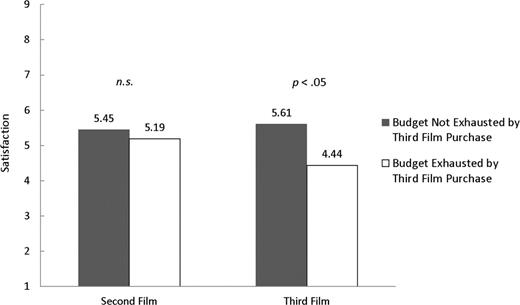 Choice-removal effect (Gillespie, Carroll and Otto 2016)
Also called the “House Hunter” effect 
Generated from an undergraduate class project at UNM
Choice sets are often either too large, or too difficult to make a confident decision
Removing choices from a choice set prior to making a decision
Should result in a better and easier decision
Choice removal in gambling
Individuals selected from one of three bets
Each bet had an expected payout
75% chance of winning $15, $11.25 payout 
25% chance of winning $40, $10.00 payout
25% chance of winning $35, $8.75 payout
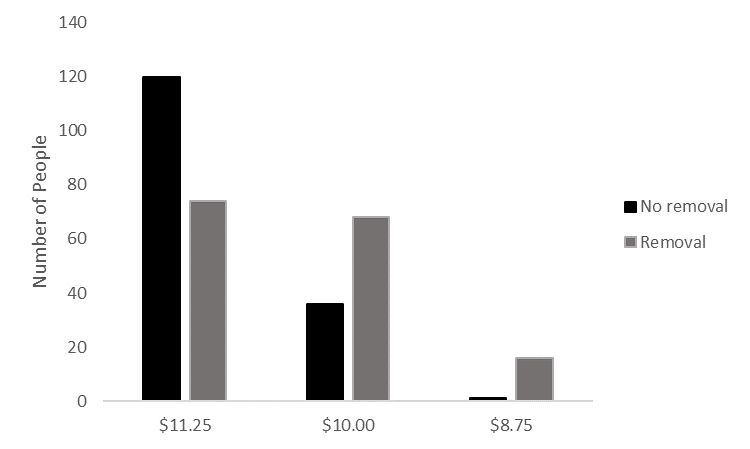 Choice removal in house hunting
Individuals selected from a set of three homes
Two of the homes were similar while the third was unique
Individuals in western cultures generally possess a need for uniqueness, and as such should be attracted to the unique option
An additional condition was added in which individuals were asked to only imagine which option they would remove
Choice removal in house hunting
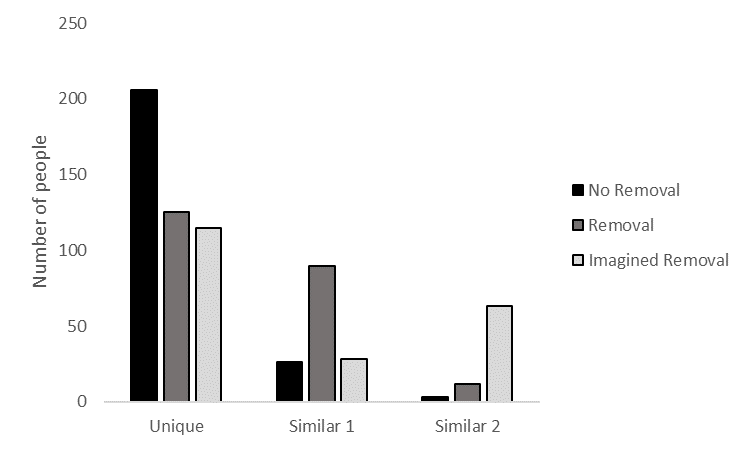 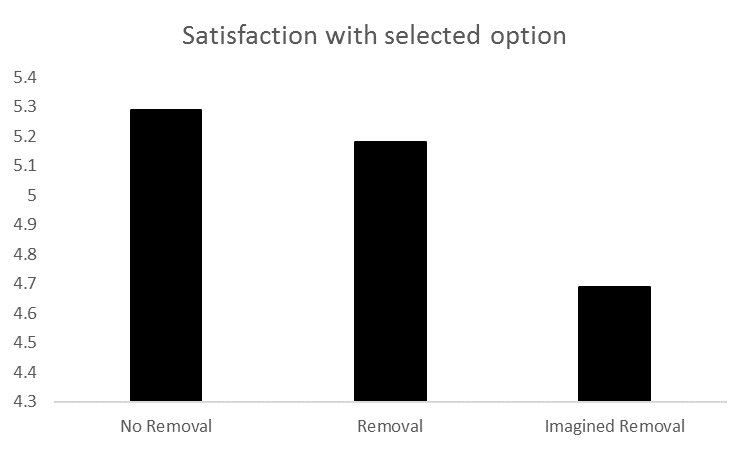 Choice removal in house hunting
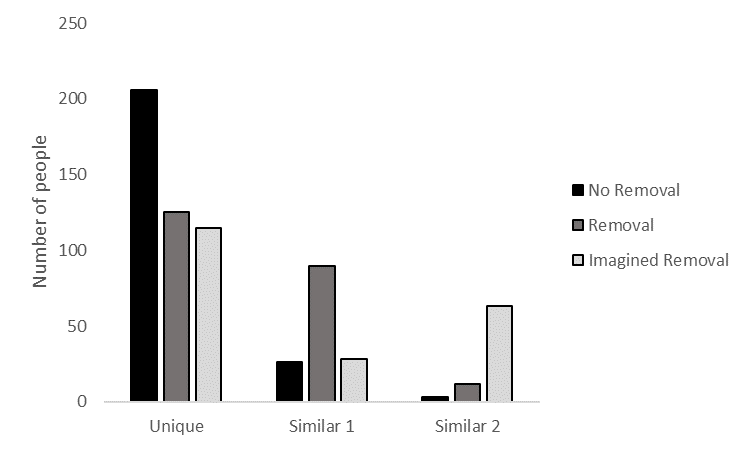 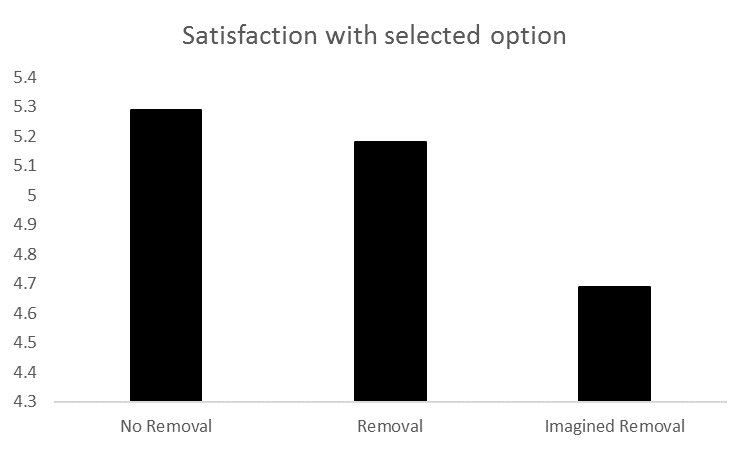 Public policy marketing research
Marketing research used to direct and guide public policy
Addresses the relationship between marketing and the public interest
Economic development
Globalization
Ecology
Safety and security
Consumer vulnerability and protection
Regulation and deregulation
Antitrust, privacy, and intellectual property
Marketing ethics
Considerations of ethical decision making in marketing
From both the manager and consumer perspective
A consideration of best practices
Insights for industry and firm level codes of ethics
Price promotion keywords (Gillespie, Manning, Ferrell and Ferrell)
The price promotion keyword “sale” is regulated at federal, state and city levels
Other keywords (e.g., “clearance,” “blow-out,” “liquidation”) are not regulated
Considered “puffery” terms that only signal a retailer’s desire to sell inventory
Price promotion keywords
Consumer and manager depth of discount expectations are consistent
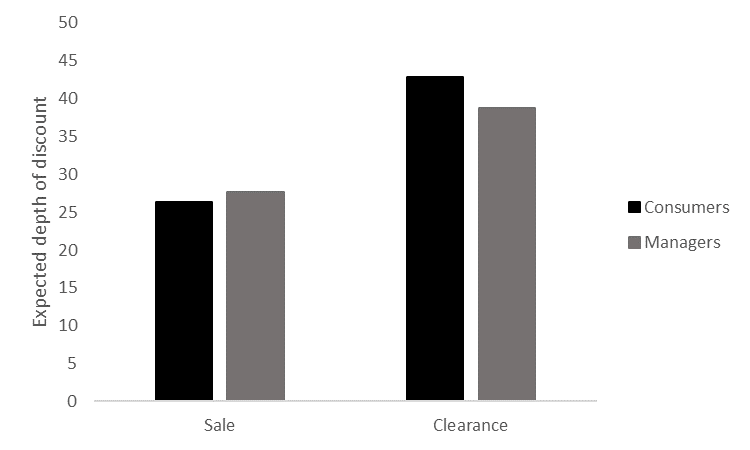 Price promotion keywords
Consumer and manager beliefs that retailers are obligated to reduce prices are considerably different
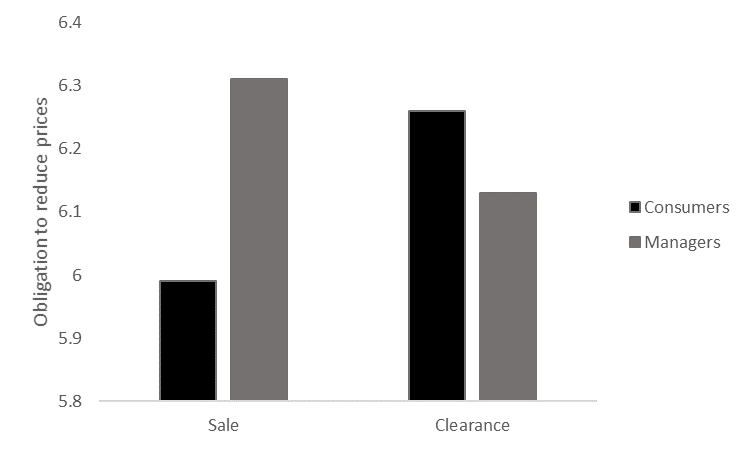 Price promotion keywords
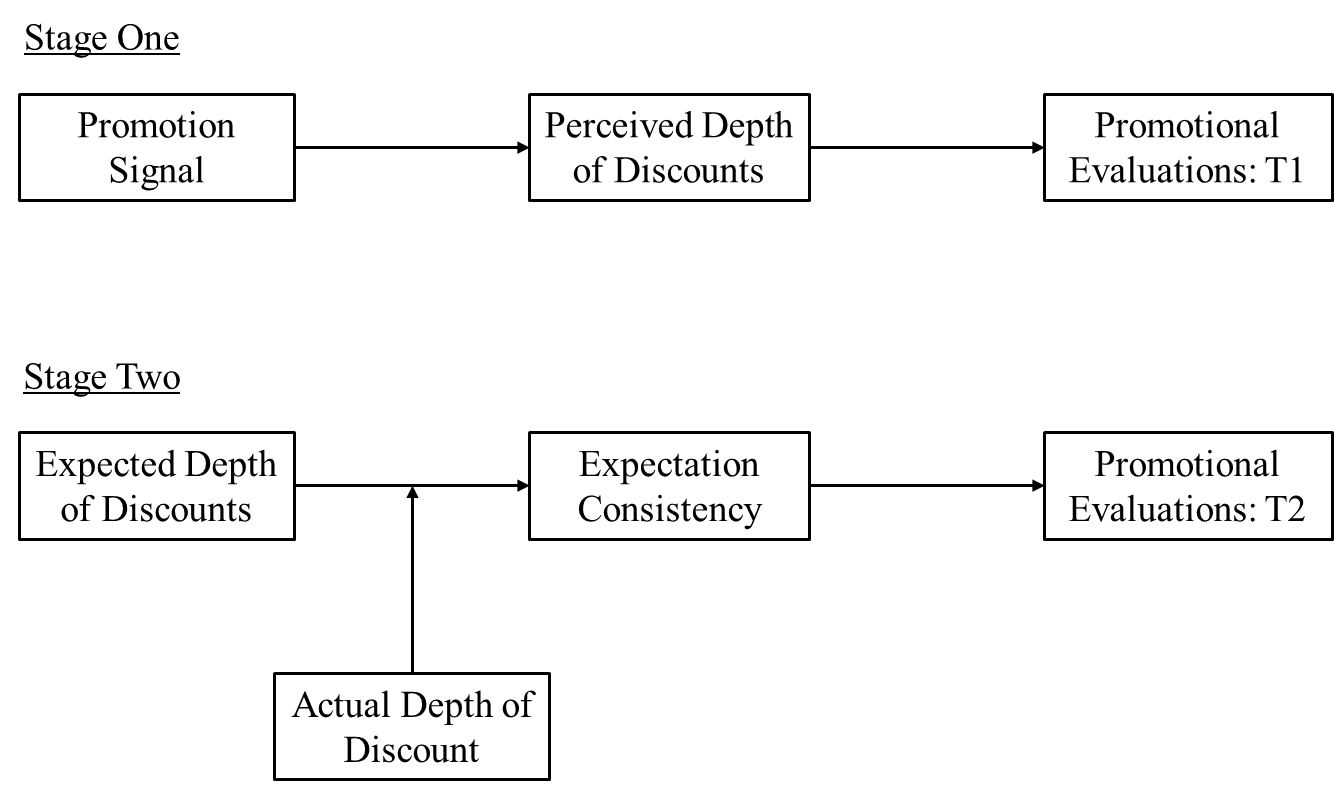 Price promotion keywords
Consumers’ initial attitudes vary by price promotion
This is due to expected depth of discounts
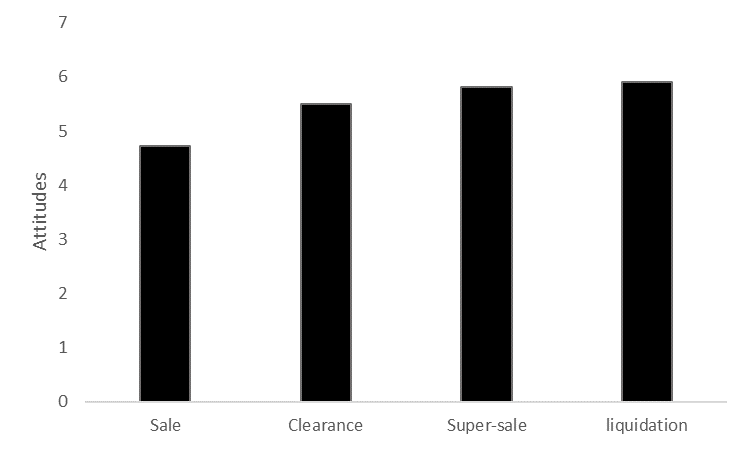 Price promotion keywords
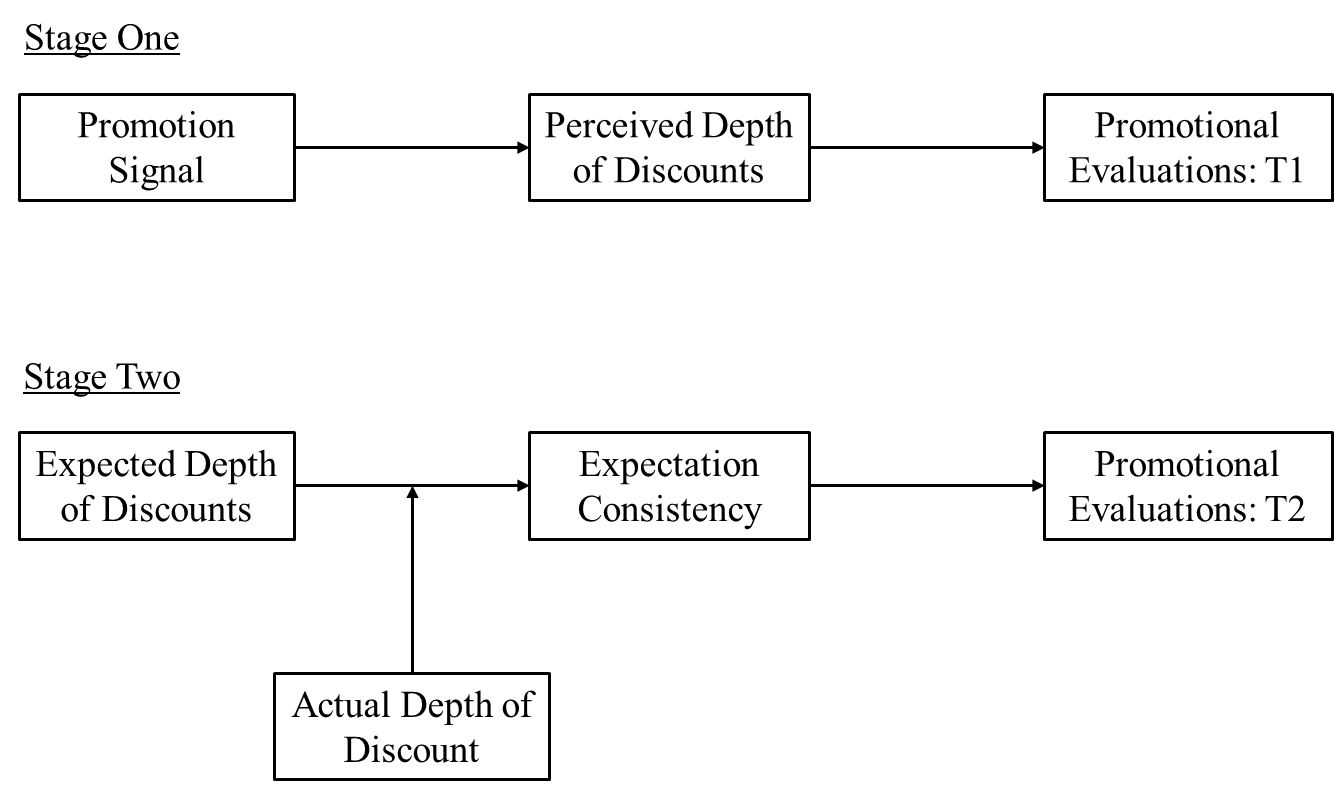 Price promotion keywords
Incongruences in actual vs. expected discounts resulted in attitude adjustments
Congruencies in discounts resulted in consistent attitudes
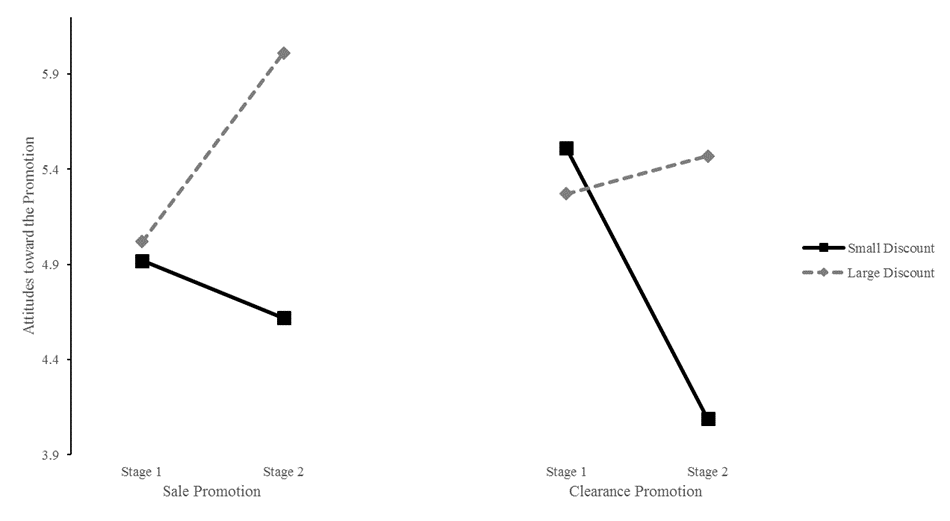 Price promotion keywords
Public policy implications 
Clearance and other similar terms are not “puffery” from a consumer perspective
Legislation and regulations should be aligned with consumer expectations
Marketing ethics implications
Price promotions are deceptive when the consumer is misled, causes potential or actual damage, or is harmful to the public welfare
Clearance promotions that are not appropriately discounted could indeed mislead consumers, and are therefore unethical
In summation
Marketers are not inherently evil
Not all marketing efforts are designed to separate consumers from their money
Marketing endeavors also focus on increasing consumer welfare and benefiting society
Transformative consumer research
Public policy
Ethical decision making
[Speaker Notes: The take away here is not that all marketing and marketing research benefits the consumer, but that there is a large, and growing, stream of research that is designed to help, not hurt, the individual consumer.]
Thank you and questions?